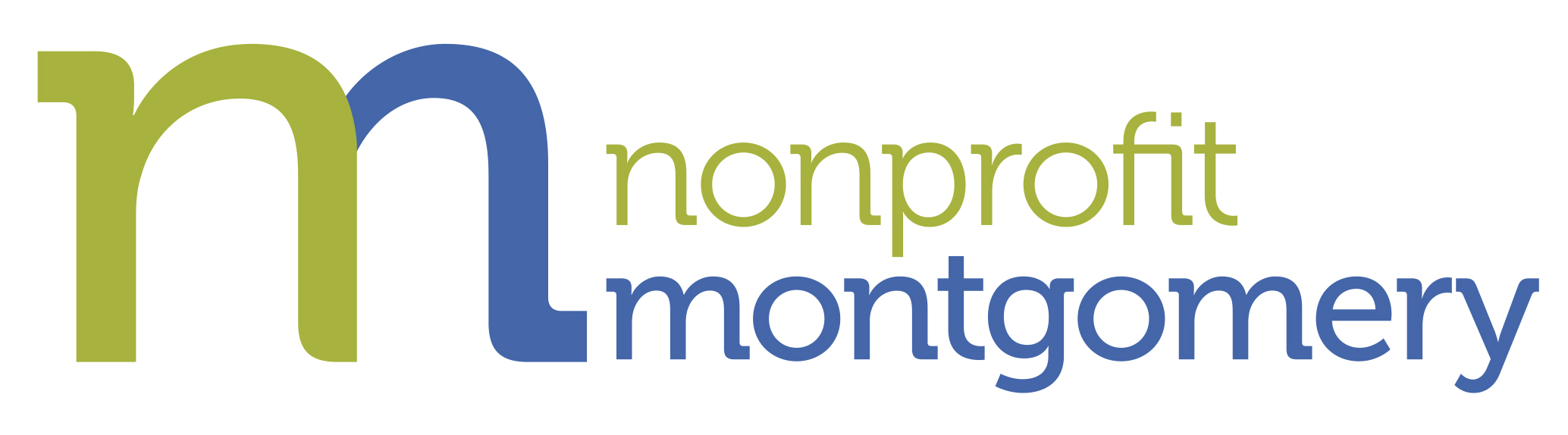 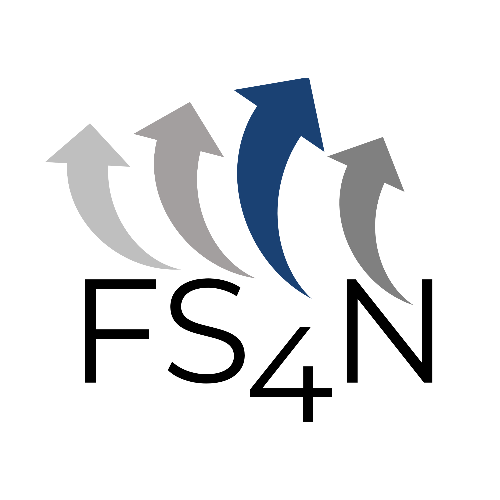 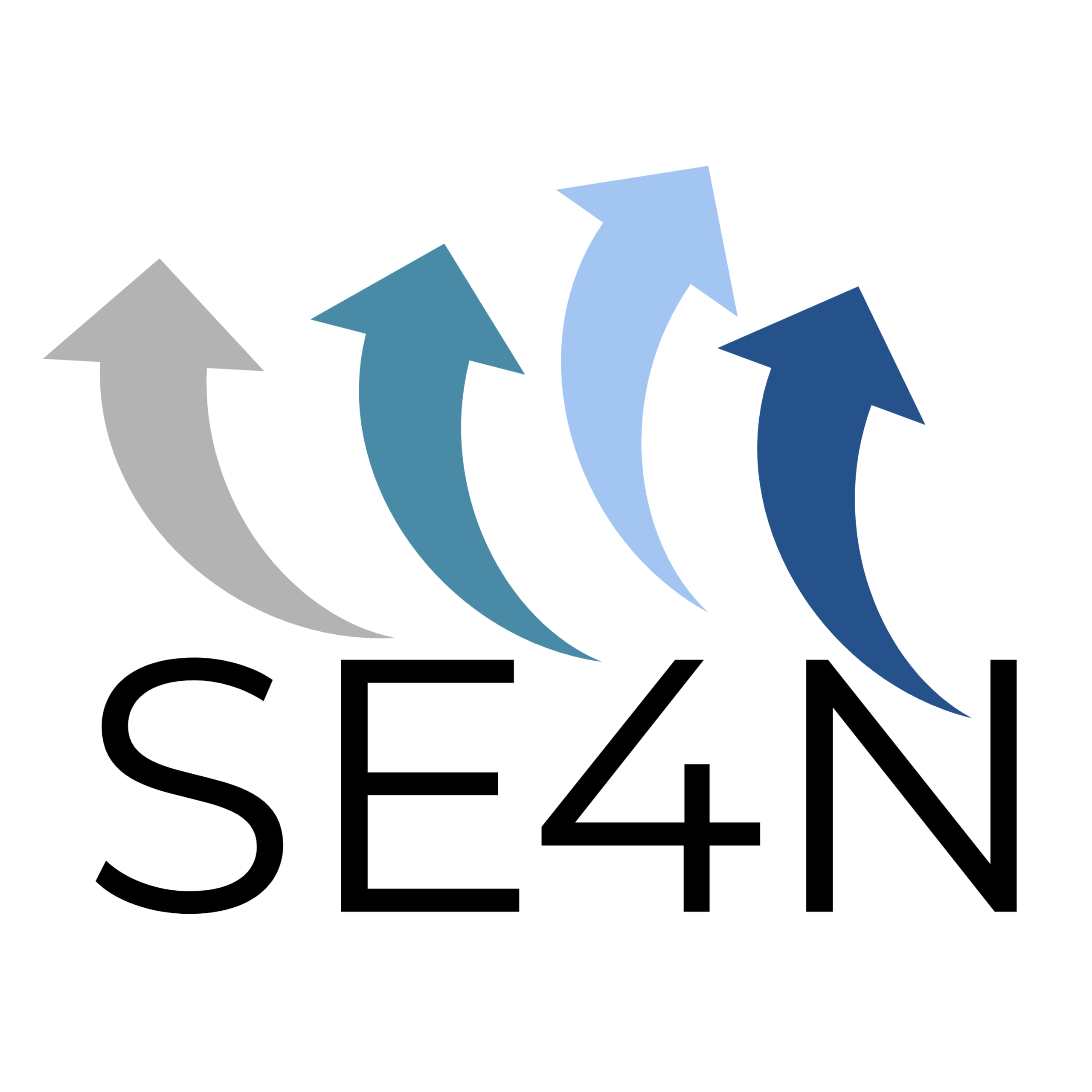 FS4N
Fiscal Strategies 4 Nonprofits, LLC
Webinar – Part II
“Nonprofit Financial Health Basics
During a Crisis Period and Hyper-Change”

Impact on Financial Health and Continuity

May 28, 2020

Speaker:   A. Michael Gellman, CPA, CGMA, CFSO
Fiscal Strategies 4 Nonprofits, LLC
Sustainability Education 4 Nonprofits
mgellman@fiscalstrategies4nonprofits.com 
www.se4nonprofits.com 	www.fiscalstrategies4nonprofits.com
SE4N
Sustainability Education 4 Nonprofits
1
Learning Objectives
2
Part I 

 Understanding Financial Health 
 Balance Sheet 
 Accrual Basis vs. Cash Basis 
 Key Parts of the Balance Sheet 
 Impact on Financial Health
Part II 

Pivoting to 3-Month Rolling Budgets 
 Strategy 
 Process 
 3-Month  Budget Template
SE4N – Sustainability Education 4 Nonprofits
FS4N – Fiscal Strategies 4 Nonprofits, LLC
Part IUnderstanding Financial Healthand SustainabilityBalance Sheet Key to Financial Health
3
SE4N – Sustainability Education 4 Nonprofits
FS4N – Fiscal Strategies 4 Nonprofits, LLC
Understanding Financial Health and SustainabilityBalance Sheet
4
Accrual Basis Accounting

vs.

Cash Basis Accounting
SE4N – Sustainability Education 4 Nonprofits
FS4N – Fiscal Strategies 4 Nonprofits, LLC
Understanding Financial Health and Sustainability Components of Accounting System and Financial Statements
5
Assets 

 Liabilities 

 Net Assets
Revenue and Support

 Expenses
SE4N – Sustainability Education 4 Nonprofits
FS4N – Fiscal Strategies 4 Nonprofits, LLC
Understanding Financial Health and Sustainability Assets
6
Assets 
 Cash
 Cash Equivalents
 Investments
 Accounts Receivable
 Pledges Receivable
 Other Receivables
 Prepaid Expenses
 Inventory
SE4N – Sustainability Education 4 Nonprofits
FS4N – Fiscal Strategies 4 Nonprofits, LLC
Understanding Financial Health and Sustainability Assets
7
Assets (continued) 
 Fixed Assets 
 Deposits 
 Other Assets
SE4N – Sustainability Education 4 Nonprofits
FS4N – Fiscal Strategies 4 Nonprofits, LLC
Understanding Financial Health and Sustainability Liabilities
8
Current Liabilities 
 Accounts Payable 
 Accrued Expenses 
 Deferred Income 
 Deferred Liabilities 
 Grants Payable 
 Debt
SE4N – Sustainability Education 4 Nonprofits
FS4N – Fiscal Strategies 4 Nonprofits, LLC
Understanding Financial Health and Sustainability Liabilities
9
Non-Current Liabilities 
 Accrued Expenses 
 Deferred Income 
 Deferred Liabilities 
 Grants Payable 
 Debt
SE4N – Sustainability Education 4 Nonprofits
FS4N – Fiscal Strategies 4 Nonprofits, LLC
Understanding Financial Health and Sustainability Net Assets
10
How Different from For-Profits?

 Two Classes
Without Donor Restrictions
 Unrestricted
 Undesignated
 Board Designated
With Donor Restrictions
 Temporarily Restricted
 Permanently Restricted
 Endowments
SE4N – Sustainability Education 4 Nonprofits
FS4N – Fiscal Strategies 4 Nonprofits, LLC
Understanding Financial Health and Sustainability Case Study – Reports
11
Explore Sample Balance Sheets

“Key Facts vs Hidden Clues”
SE4N – Sustainability Education 4 Nonprofits
FS4N – Fiscal Strategies 4 Nonprofits, LLC
Understanding Financial Health and Sustainability Revenue and Support
12
Support 
 Contributions  
 Grants
Revenue
 Membership Dues 
 Registrations 
 Fees for Service 
 Catalogue Sales 
 Interest Income 
 Miscellaneous
SE4N – Sustainability Education 4 Nonprofits
FS4N – Fiscal Strategies 4 Nonprofits, LLC
Understanding Financial Health and Sustainability Expenses
13
Three Categories  
 Programs 
 Fundraising 
 General and Administrative
SE4N – Sustainability Education 4 Nonprofits
FS4N – Fiscal Strategies 4 Nonprofits, LLC
14
Part IIPivotingto Short-Term Rolling 3-Month Budgets
SE4N – Sustainability Education 4 Nonprofits
FS4N – Fiscal Strategies 4 Nonprofits, LLC
Protecting Financial Health
15
Both Strong and Weak Nonprofits
Must Pivot to
Rolling 90 Day – 3 Month Budgets
Until True Recovery Begins
SE4N – Sustainability Education 4 Nonprofits
FS4N – Fiscal Strategies 4 Nonprofits, LLC
Protecting Financial Health
16
Because there is So Much Uncertainty Around the Crisis and Timing, Scope and Pace of Change

 We Need to Pivot Planning From Annual Budgets to Short-Term Rolling 3 Month Budgets

Until True Recovery Begins
SE4N – Sustainability Education 4 Nonprofits
FS4N – Fiscal Strategies 4 Nonprofits, LLC
3 Month Rolling Budgets
17
Strategy

 Assess Short-Term Sources of Funding 
 What Has Changed? 
 Assess Capacity and Demand for Services
 Uncontrollable 
 Controllable 
 Assess Impact on Bottom-line – (Deficits) 
 Assess Risk to Financial Position
SE4N – Sustainability Education 4 Nonprofits
FS4N – Fiscal Strategies 4 Nonprofits, LLC
3 Month Rolling Budgets
18
Process – Step #1 

 Complete Framework Assessment Dashboard

 Document Expected Changes in Funding 
 Document Capacity and Demand Changes
SE4N – Sustainability Education 4 Nonprofits
FS4N – Fiscal Strategies 4 Nonprofits, LLC
3 Month Rolling BudgetsProcess – Step #1
19
Walk Through the

Framework Assessment Dashboard
SE4N – Sustainability Education 4 Nonprofits
FS4N – Fiscal Strategies 4 Nonprofits, LLC
3 Month Rolling Budgets
20
Process – Step #2 

 Understand Format for Rolling 3 Month Budgets 
 Natural Calendar Quarters 
 April – June, July – Sept, Oct – Dec and Jan – March 
 One Month Prior Start Next Quarter – Prepare Next Quarter 
 Three Strategies Based On: 
 Risk Assessment 
 Best Case 
 Worst Case 
 Likely Case
SE4N – Sustainability Education 4 Nonprofits
FS4N – Fiscal Strategies 4 Nonprofits, LLC
3 Month Rolling Budgets
21
Process – Step #2 (continued) 

Risk Assessment 
 Best Case 
 If Everything Plays Out as Expected 
 High End – Best Case 
 Worst Case 
 The Level You Will Not Fall Below 
 Low End – Worst Case 
 Likely Case 
 Somewhere In the Middle 
 But Not Always the Halfway Point 
 Explain in Key Assumptions
SE4N – Sustainability Education 4 Nonprofits
FS4N – Fiscal Strategies 4 Nonprofits, LLC
3 Month Rolling Budgets
22
Process – Step #2 (continued) 

Risk Assessment 
 Likely Case 
 Explain in Key Assumptions: 
 Document Anticipated Changes for Key Budget Lines
 Funding Sources 
 Programs and Activities 
 Capacity 
 Staffing, Overhead (occupancy and others), Direct Costs
SE4N – Sustainability Education 4 Nonprofits
FS4N – Fiscal Strategies 4 Nonprofits, LLC
3 Month Rolling BudgetsProcess – Step #2
23
Walk Through the

3 Month Rolling Budget Worksheet
SE4N – Sustainability Education 4 Nonprofits
FS4N – Fiscal Strategies 4 Nonprofits, LLC
Conclusion
24
The purpose of the Framework Assessment and the Rolling 3 Month Budget is to give the board of directors confidence that the senior management team has taken a thoughtful and objective approach to quantify near-term decision making with a conservative bias of protecting the organization’s financial position during a time of hyper-change.
SE4N – Sustainability Education 4 Nonprofits
FS4N – Fiscal Strategies 4 Nonprofits, LLC